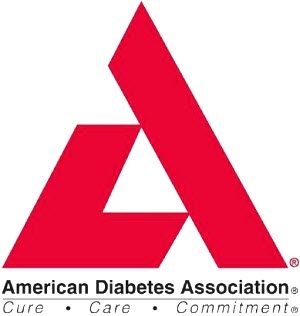 შაქრიანი დიაბეტით დაავადებულ პაციენტთა თვითკონტროლი




ვ. ივერიელის სახელობის ენდოკრინოლიგია, მეტაბოლოგია, დიეტოლოგიის ცენტრი „ენმედიცი“
მომხსენებლი თამარ ქადაგიშვილი
თვითკონტროლი
შაქრიანი დიაბეტის მკურნალობის სქემის სრულყოფილების მიუხედავად, შედეგები დამოკიდებულია პაციენტის და/ან მისი ოჯახის წევრების მიერ მის სწორად  განხორციელებაზე. მთელი ბავშვობისა და მოზარდობის პერიოდში, დიაბეტის მკურნალობაში ოჯახის მონაწილეობა  მნიშვნელოვანი კომპონენტია. სპეციალისტებს, რომლებიც უზრუნველყოფენ ბავშვებისა და მოზარდების სამედიცინო დახმარებას უნდა შეეძლოთ შეაფასონ საგანმანათლებლო, ქცევითი, ემოციური და ფსიქოსოციალური ფაქტორები, რომლებიც გავლენას ახდენს მკურნალობაზე.
სკოლა და საბავშვო ბაღი
ვინაიდან ბავშვი დღის უმეტეს ნაწილს სკოლაში ან საბავშვო ბაღში ატარებს დიდი მნიშვნელობა ენიჭება შესაბამისი პერსონალის განსწავლას.
პედიატრიული ჯანმრთელობის დაცვის სისტემიდან ზრდასრული ადამიანის  ჯანმრთელობის დაცვის სისტემაზე გადასვლის
რეკომენდაციები
რეკომენდაციები
სამედიცინო პერსონალმა და ოჯახმა ბავშვი უნდა მოამზადონ მისი განვითარების ახალი პერიოდისთვის (პუბერტატული პერიოდი) სულ მცირე, 1 წლით ადრე.  
    პედიატრებმა  მოზარდებს უნდა მიუთითონ შესაბამის საინფორმაციო წყაროებზე.
 
		მშობლების პასუხისმგებლობა დიაბეტის მკურნალობასა და კონტროლზე თანდათან სუსტდება;  ამ პერიოდში, ახალგაზრდები ტოვებენ მშობლების სახლს და სრული პასუხისმგებლობა უნდა აიღონ დიაბეტის კონტროლზე, მათ შორის საკუთარი თავის მოვლის მთელ რიგ ასპექტზე, ექიმთან ვიზიტების დანიშვნაზე და საკუთარი ჯანმრთელობის დაცვის დაფინანსირებაზე.
რეკომენდაციები
აღნიშნული ხარვეზის გარდა ეს პერიოდი ხასიათდება აგრეთვე, გლიკემიური კონტროლის დარღვევით, იზრდება მწვავე გართულებების, ფსიქო-სოციალურ-ემოციურ-ქცევითი პრობლემების გაჩენის სიხშირე და ვითარდება ქრონიკული გართულებები.
		აქედან გამომდინარე მნიშვნელოვანია  ახალგაზრდების თანდათანობითი გადასვლა პედიატრიულიდან ზრდასრული ადამიანის ჯანმრთელობის დაცვაზე. ამ პროცესის გასაადვილებლად შემუშავებულია პროგრამები
შაქრიანი დიაბეტი ტიპი 2
ახლახან დაავადებათა კონტროლის და პროფილაქტიკის ცენტრმა, აშშ გამოაქვეყნა  ტიპი 2 დიაბეტის გავრცელების სიხშირის პროგნოზი, საძიებო მონაცემთა ბაზის გამოყენებით. თუ გავითვალისწინებთ ყოველწლიურ 2.3%-იან ზრდას, 40 წელიწადში დიაბეტის გავრცელების სიხშირე 20 წლამდე ასაკობრივ ჯგუფში გაიზრდება ოთხჯერ. თუ მხედველობაში მივიღებთ ამჟამინდელ ჭარბწონიანობის ეპიდემიას, ბავშვებში  ტიპი 1 და ტიპი 2 დიაბეტის გარჩევა ძნელი ხდება.
შაქრიანი დიაბეტი ტიპი 2
აუტოანტიგენები, ასევე კეტოაციდოზი შეიძლება გამოვლინდეს მრავალ პაციენტში ტიპი 2 დიაბეტის ნიშან-თვისებებით (ჭარბი წონისა და აკანტოკერატოდერმიის ჩათვლით). ასეთი გარჩევა დიაგნოსტირებისას მეტად მნიშვნელოვანია, რადგან  მკურნალობის სქემები, საგანმანათლებო მიდგომები, რჩევები კვების რეჟიმთან დაკავშირებით და შედეგები სრულიად განსხვავებულია ამ ორ დიაგნოზს შორის.
შაქრიანი დიაბეტი ტიპი 2
ტიპი 2 დიაბეტის დიაგნოზის დასმის დროს ხშირია გართულებების არსებობა. ამ დროისთვის საჭიროა არტერიული წნევის გაზომვა, ლიპიდური სპექტრის ანალიზი უზმოზე, ალბუმინის ექსკრეციის შეფასება და ოფთალმოსკოპია გაფართოებულ გუგაზე. ამის შემდეგ ჰიპერტენზიის, დისლიპიდემიის, შარდში ალბუმინის  ექსკრეციის და რეტინოპათიის მკურნალობის გაიდლაინები  ტიპი 2 და ტიპი 1დიაბეტის შემთხვევაში ერთნაირია.
მონოგენური დიაბეტური სინდრომები
მონოგენური ფორმის დიაბეტი (ნეონატალური დიაბეტი ან მოზრდილთა ტიპის დიაბეტი ახალგაზრდებში) მოიცავს დიაბეტიანი ბავშვების მცირე რაოდენობას (<5%), მაგრამ ამჟამად ადვილად ხელმისაწვდომი  გენეტიკური ტესტირება, ჭეშმარიტი გენეტიკური დიაგნოსტირების საშუალებას იძლევა, სულ უფრო მზარდი სიხშირით. მეტად მნიშვნელოვანია, დიაბეტის ერთ-ერთი მონოგენური ფორმის სწორად დიაგნოსტირება, ვინაიდან თუ ამ ბავშვებს არასწორად დაუსვავენ 1 ან 2 ტიპის დიაბეტის დიაგნოზს, ეს გამოიწვევს მკურნალობის არაოპტიმალური სქემის დანიშვნას და შეაყოვნებს ოჯახის სხვა წევრების დიაგნოსტირებას.
მონოგენური დიაბეტური სინდრომები
ბავშვებში მონოგენური დიაბეტის დიაგნოზის დასმა ითვლება შესაძლებლად   შემდეგ შემთხვევებში:
 დიაგნოზის დასმა ხდება სიცოცხლის პირველი ექვსი თვის განმავლობაში.
გამოხატული დიაბეტი ოჯახურ ანამნეზში, მაგრამ 2 ტიპის დიაბეტისთვის დამახასიათებელი თავისებურებების გარეშე (სიმსუქნის გარეშე, დაბალი რისკის ეთნიკური ჯგუფი).
ზომიერი ჰიპერგლიკემია უზმოზე (100-150 მგ/დლ [5.5-8.5 მმოლი], განსაკუთრებით თუ პაციენტი ახალგაზრდაა და არ არის მსუქანი.
 აუტოაინტისხეულებზე უარყოფითი ანალიზით, სიმსუქნისა და ინსულინის მიმართ რეზისტენტულობის ნიშნების გარეშე.
 		
ახალ საერთაშორისო შეთანხმებულ დოკუმენტში დიაბეტის მონოგენური ფორმებით დაავადებული ბავშვების დიაგნოსტირება და მკურნალობა დეტალურადაა განხილული
ჩასახვამდელი მეთვალყურეობა
რეკომენდაციები
		პაციენტში ჩასახვამდე, A1C-ს დონეები უნდა იყოს ნორმასთან      მიახლოებული (<7%).
		დიაბეტით დაავადებული ქალები, რომლებიც გეგმავენ ორსულებას აუცილებელია შეფასდეს მათი მდგომარეობა და საჭიროების შემთხვევაში, ჩაუტარდეთ დიაბეტური რეტინოპათიის, ნეფროპათიის და ნეიროპათიის, ასევე (კარდიოვასკულარული დაავადება) მკურნალობა. 
  ამ კატეგორიის ქალების მიერ გამოყენებული მედიკამენტები აუცილებელია შეფასდეს ჩასახვამდე, ვინაიდან დიაბეტის  და მისი გართულებების სამკურნალოდ გამოყენებული მედიკამენტები შეიძლება არ იყოს რეკომენდირებული ორსულობის დროს, მაგალითად, სტატინები, ACE-ს (ანგიოტენზინ-გარდამქმნელი ფერმენტის) ინჰიბიტორები, ARB-ები  (ანგიოტენზინის-II რეცეპტორის ბლოკატორი) და ანტიდიაბეტური ტაბლეტები. 
  ვინაიდან ორსულობების უმეტესობა არ არის დაგეგმილი, ამიტომ რეპროდუქციული ასაკის ქალებში განხილული უნდა იქნეს აღნიშნული მედიკამენტების პოტენციური რისკი და სარგებლობა.
ჩასახვამდელი მეთვალყურეობა
ძირითადი თანდაყოლილი მალფორმაციები წარმოადგენს  ტიპი 2 და  ტიპი1  დიაბეტით დაავადებული დედების ბავშვების სიკვდილიანობის და სერიოზული ავადობის მიზეზს.  ექსპერიმენტული კვლევები მიუთითებს, რომ მალფორმაციების რისკი უწყვეტად იზრდება დედის გლიკემიის ზრდასთან ერთად, ორსულობის პირველი 6-8 კვირის განმავლობაში, რასაც საზღვრავენ A1C-ის კონცენტრაციით .  A1C-თვის არ არსებობს ზღურბლოვანი მნიშვნელობები, რომლის ქვემოთ რისკი მთლიანად ქრება.
ჩასახვამდელი მეთვალყურეობა
დიაბეტიანი პაციენტების მეთვალყურეობა ჩასახვამდელ პერიოდში ამცირებს თანდაყოლილი მალფორმაციების რისკს. ხუთ არარანდომიზებულ კვლევაში შედარებულ იქნა ქალების ორ ჯგუფში დაბადებული ბავშვების მალფორმაციების სიხშირე. ქალების ერთი ჯგუფი  მონაწილეობდა  დიაბეტის მეთვალყურეობის ჩასახვამდელ პროგრამაში და ქალების მეორე ჯგუფმა დიაბეტის ინტენსიური მკურნალობა დაიწყო უკვე ორსულობის პერიოდში. ჩასახვამდელი სამედიცინო დახმარების პროგრამა მულტიდისციპლინარულია და გამიზნული იყო ესწავლებინა პაციენტებისთვის დიაბეტის თვითმართვა დიეტით, ინტენსიური ინსულინოთერაპიით და სისხლში გლუკოზის დონის თვითკონტროლით.
ჩასახვამდელი მეთვალყურეობა
მიზნად იყო დასახული სისხლში გლუკოზის ნორმალური კონცენტრაციის მიღწევა  და მონაწილეთა 80%-ზე მეტმა ორსულობამდე მიაღწია A1C-ს ნორმალურ მაჩვენებელს. ქალებში, რომლებიც მონაწილეობდნენ ჩასახვამდელი მეთვალყურეობის პროგრამაში (ბავშვები 1.0-1.7% ფარგლებში) გაცილებით ნაკლები იყო მალფორმაციის სიხშირე პროგრამაში არამონაწილე ქალებთან შედარებით (ბავშვები 1.4-10,9% ფარგლებში) .
ჩასახვამდელი მეთვალყურეობა
მონაცემები ადასტურებს იმ მოსაზრებას, რომ მალფორმაციების სიხშირე შეიძლება შემცირებულ იქნეს ან მოხდეს მათი პრევენცია, დიაბეტის ზედმიწევნითი მართვით დაორსულებამდე
ჩასახვამდელი მეთვალყურეობა
ანომალიების შემთხვევების მინიმუმამდე დასაყვანად, ყველა დიაბეტიანმა ქალმა პუბერტატული პერიოდის დადგომისას ან დიაბეტის დიაგნოსტირების დროს უნდა :
	1) მიიღოს ინფორმაცია მალფორმაციების რისკის შესახებ, რომელიც დაკავშირებულია დაუგეგმავ ორსულობასთან ან სუსტ მეტაბოლურ კონტროლთან. 
	2) გამოიყენოს ჩასახვის საწინააღმდეგო საშუალებები ყოველთვის, იმ პერიოდის გარდა, როცა პაციენტი ახორციელებს დამაკმაყოფილებელ მეტაბოლურ კონტროლს და აქტიურად ცდილობს დაორსულებას.  ქალები, რომლებიც გეგმავენ ორსულობას ხშირად უნდა გასინჯოს მულტიდისციპლინარულმა გუნდმა, რომლებსაც აქვთ დიაბეტის მართვის გამოცდილება როგორც ორსულობამდე, ასევე ორსულობის პერიოდში.
ჩასახვამდელი მეთვალყურეობა
ჩასახვამდელი მეთვალყურეობის მიზნებია:
	 1) პაციენტის ჩართვა და მისი სურვილი დიაბეტის მართვაში;
	2) A1C უდაბლესი მაჩვენებლის მიღწევა ხშირი ჰიპოგლიკემიის გარეშე;
	3) ეფექტური კონტრაცეფციით უზრუნველყოფა, სანამ არ იქნება მიღწეული სტაბილური და დასაშვები გლიკემიის დონე;
	 4)  დიაბეტის გართულებების - რეტინოპათია, ნეფროპათია, ნეიროპათია, ჰიპერტენზია – გამოვლენა და მკურნალობა.
სამკურნალო საშუალებები,რომლებიც უკუნაჩვენებია ორსულობის დროს
სამკურნალო საშუალებებს, რომლებიც ფართოდ გამოიყენება დიაბეტის მკურნალობაში შეიძლება ჰქონდეს შედარებითი ან აბსოლუტური უკუჩვენება. სტატინების , ACE-ს ინჰიბიტორების, ანგიოტენზინ2 რეცეპტორის ბლოკატორების მიღების შეწყვეტა აუცილებელია ორსულობამდე.  ორალური ანტიდიაბეტური პრეპარატებიდან მეტფორმინის და აკარბოზას გამოყენების რისკის შესახებ მონაცემები არ არის. ანტიდიაბეტური პრეპარატების პოტენციური რისკები და სარგებლობა ჩასახვამდელ პერიოდში ყურადღებით უნდა შეფასდეს.
მოხუცებულები
რეკომენდაციები
 დიაბეტიანმა მოხუცებმა, რომლებიც აქტიურნი არიან, კოგნიტიური უნარი არა აქვთ დარღვეული და მიაღწიეს  ხანდაზმულ ასაკს უნდა მიიღონ ისეთივე სამედიცინო დახმარება,  როგორსაც იღებენ უფრო ახალგაზრდა პაციენტები. 
გლიკემიური სამიზნეები ზოგიერთი მოხუცებული ადამიანისთვის შეიძლება შემსუბუქებულ იქნეს გარკვეულ ფარგლებში, ინდივიდუალური კრიტერიუმების გამოყენებით, მაგრამ ყველა პაციენტში აუცილებელია თავიდან იქნეს აცილებული ჰიპერგლიკემია, რომლის შედეგია მთელი რიგი სიმპტომის გაჩენა და მწვავე ჰიპერგლიკემიური გართულებები.
 ჰიპერტენზიის მკურნალობა ნაჩვენებია პრაქტიკულად ყველა მოხუცებულისთვის. დისლიპიდემიის მკურნალობა, თერაპია ასპირინით შეიძლება საჭიროების მიხედვით
რეკომენდაციები
მოხუცებში 65 წლის  ზევით, პაციენტთა 20% აქვს დიბეტი და უახლოეს ათწლეულში მოსალოდნელია ამ რიცხვის სწრაფი ზრდა. დიაბეტით დაავადებულ მოხუცებულებს  იგივე ასაკის არადიაბეტიანებთან შედარებით, ნაადრევი სიკვდილის,  ინვალიდობის და თანმხლები დაავადებების (ჰიპერტენზია,გულის იშემიური დაავადება, ინსულტი) განვითარების უფრო მაღალი მაჩვენებელი აქვთ. დიაბეტიანი მოხუცებულები იგივე ასაკობრივი ჯგუფის სხვა ინდივიდებთან შედარებით, მრავალი გერიატრიული სინდრომის, (როგორიცაა სამკურნალო საშუალებების ჭარბი მოხმარება, დეპრესია, კოგნიტიური ფუნქციის დარღვევები, შარდის შეუკავებლობა, ხშირი დაცემა დაზიანებებით და მუდმივი ტკივილი), განვითარების უფრო მაღალი რისკის ქვეშ იმყოფებიან.
რეკომენდაციები
ჯანმრთელობის დაცვის სპეციალისტებმა, რომლებიც მეთვალყურეობას უწევენ დიაბეტიან მოხუცებულებს, მკურნალობის პრიორიტეტული მიზნების შემუშავებისას  უნდა გაითვალისწინონ ფონური ქრონიკული დაავადებების,დიაბეტთან დაკავშირებული თანმხლები დაავადებების, ფიზიკური და კოგნიტიური შესაძლებლობების შეზღუდვის  არაერთგვაროვნება.
რეკომენდაციები
არსებობს რამდენიმე ხანგრძლივი კვლევის მონაცემები, რომლებიც ადასტურებს  გლიკემიის, არტერიული წნევის და ლიპიდური ცვლის კონტროლის სასიკეთო ეფექტს.
რეკომენდაციები
გლიკემიური კონტროლის მიზნებია:            ჰიპოგლიკემიური;   
 	ჰიპერგლიკემიური;
	ჰიპეროსმოლარული მდგომარეობების თავიდან აცილება;
      კლინიკური კვლევებიდან მიღებულია დამაჯერებელი მტკიცებულებები ჰიპერტენზიის მკურნალობის მნიშვნელობაზე მოხუცებულებში. ამ თვალსაზრისით, ნაკლები მონაცემები არსებობს ლიპიდოთერაპიის და ასპირინით თერაპიის შესახებ
რეკომენდაციები
ხანდაზმულთათვის სამკურნალო საშუალებების დანიშვნა მოითხოვს განსაკუთრებულ სიფრთხილეს. 
      სამკურნალო საშუალების ფასი მნიშვნელოვანი ფაქტორია, ვინაიდან ხანდაზმულები, როგორც წესი, ბევრ სამკურნალო საშუალებას მოიხმარენ. 
      მეტფორმინი უკუნაჩვენებია თირკმლების უკმარისობის ან გულის სერიოზული უკმარისობის დროს. 
      თიაზოლიდინდიონები, თუ საერთოდ დგება საკითხი მათი დანიშვნის შესახებ, გამოყენებულ უნდა იქნეს დიდი სიფრთხილით მათთვის ვისაც აქვს  (გულის შეგუბებული უკმარისობა) ან იმყოფება მისი განვითარების რისკის ქვეშ.
რეკომენდაციები
სულფანილშარდოვანები -  წარმოადგენს ინსულინის სეკრეციის კიდევ ერთ მასტიმულირებელ საშუალებას და ინსულინმა შეიძლება გამოიწვიოს ჰიპოგლიკემია.
      ინსულინის გამოყენებისას აუცილებელია, რომ პაციენტებს ან მათ მომვლელებს ჰქონდეთ კარგი მხედველობა, ნორმალური მოტორიკა და კოგნიტიური უნარები.
    DPP-4-ის ინჰიბიტორებს (დიპეპტიდილპეპტიდაზას IV ინჰიბიტორებს) აქვს მცირე  გვერდითი მოვლენები, მაგრამ მათი ფასი შეიძლება მიუღებელი იყოს.
 	იგივე ეხება GLP-1-ის (გლუკაგონის მსგავსი პეპტიდი) აგონისტებს.
რეკომენდაციები
მოხუცებულებში აუცილებელია აგრეთვე, დიაბეტის გართულებების სკრინინგის ინდივიდუალიზება. 
       განსაკუთრებული ყურადღება უნდა მიექცეს გართულებებს, რომლებიც შეიძლება განვითარდეს დროის მოკლე პერიოდებში და/ან იმ გართულებებს, რომლებიც მნიშვნელოვნად აუარესებს ფუნქციურ მდგომარეობას, როგორიცაა მხედველობის გაუარესება და გართულებები ქვედა კიდურებზე.
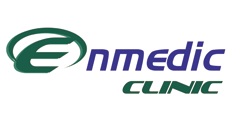 გმადლობთ ყურადღებისთვის